Information
The Hub is located at Film Studios
105 Boundary St, Liverpool L5 9YJ
Phone numbers: 07753415584 or 07741381060
Arts&Crafts, Board Games, Chess Club and Bingo sessions offer participants a therapeutic environment that can help them improve their mental and social wellbeing, as well as help them work on their creativity and problem solving. Statue Hunting session can help participants improve their physical health and problem solving.
OCTOBER - WEEK  1
Self: Activities that work on the individual
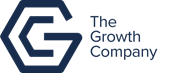 Relationships: Activities that work with peers/families/friends
This programme is delivered by HMPPS CFO
Society: Activities contributing to the community outside of the CFO Activity Hub
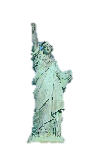 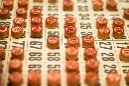 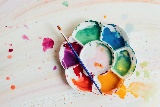 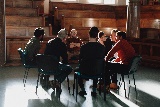 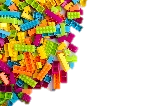 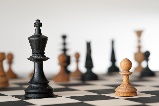 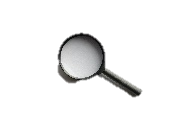 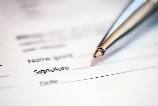 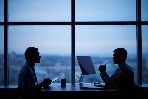 Information

Hub is located at Film Studios
105 Boundary St, Liverpool L5 9YJ
Phone numbers: 07753415584 or 07741381060
Crossword Club, Board Games and Movie afternoon focus on participants’ social wellbeing while working with their peers on problem solving, creativity and communication skills.
OCTOBER - WEEK 2
Self: Activities that work on the individual
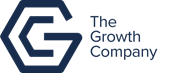 Relationships: Activities that work with peers/families/friends
This programme is delivered by HMPPS CFO
Society: Activities contributing to the community outside of the CFO Activity Hub
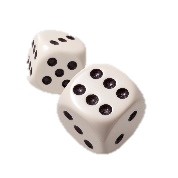 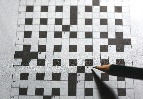 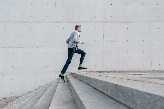 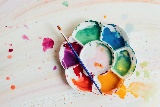 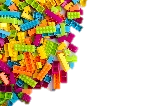 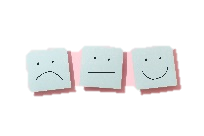 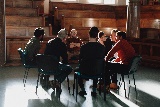 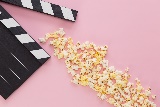 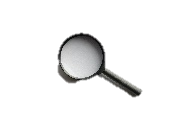 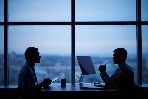 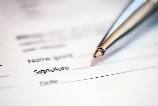 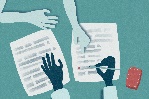 OCTOBER - WEEK 3
Information
Hub is at located Film Studios
105 Boundary St, Liverpool L5 9YJ
Phone numbers: 07753415584 or 07741381060
Coffee Morning will offer participants a safe space to socialise and have a chat while having a coffee with their peers in a relaxing environment. Decorating the Hub will help participants familiarise themselves more with the new location of the hub and help them feel more comfortable with the new office and staff.
Self: Activities that work on the individual
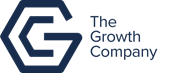 Relationships: Activities that work with peers/families/friends
This programme is delivered by HMPPS CFO
Society: Activities contributing to the community outside of the CFO Activity Hub
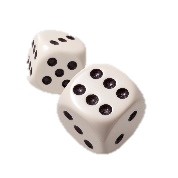 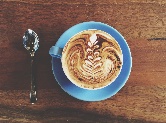 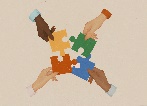 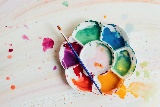 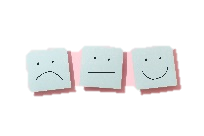 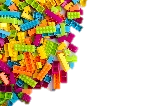 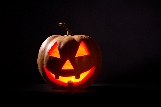 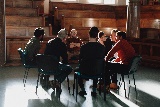 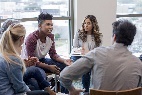 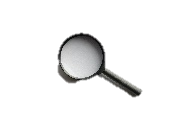 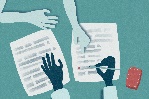 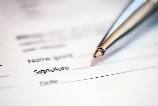 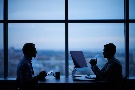 Information
Hub is located at Film Studios
105 Boundary St,  Liverpool L5 9YJ
Phone numbers: 07753415584 or 07741381060
Walks will help participants improve their physical and social wellbeing. Visit The World Museum and October Quiz offer participants an opportunity to learn more about history, biology and astronomy and help them find new interests they can learn more about in their free time to use their free time more positively.
OCTOBER - WEEK 4
Self: Activities that work on the individual
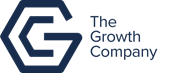 Relationships: Activities that work with peers/families/friends
This programme is delivered by HMPPS CFO
Society: Activities contributing to the community outside of the CFO Activity Hub
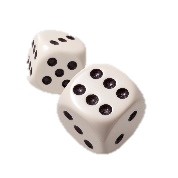 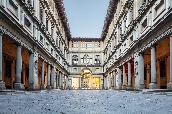 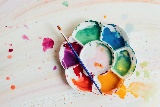 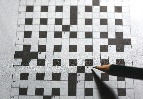 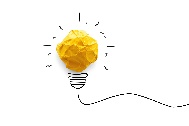 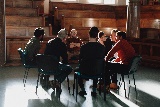 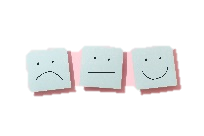 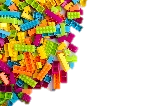 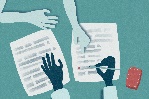 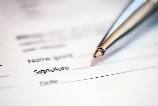 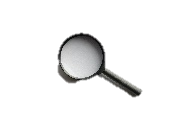 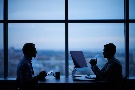 Hub is located at Film Studios
105 Boundary St, 
Liverpool L5 9YJ
Phone numbers: 07753415584 or 07741381060
Pass the Baton is a participant led session where participants learn more about communication skills, as well as build confidence and motivation to engage in group sessions. Emotional resilience sessions focus on building resilience and having a safe space to discuss feelings, emotions and previously gained knowledge about them..
OCTOBER - WEEK 5
Self: Activities that work on the individual
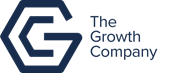 Relationships: Activities that work with peers/families/friends
This programme is delivered by HMPPS CFO
Society: Activities contributing to the community outside of the CFO Activity Hub
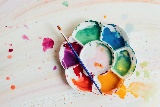 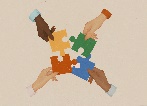 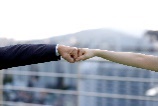 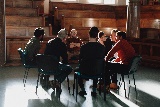 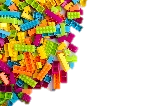 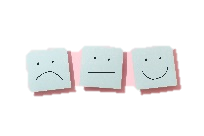 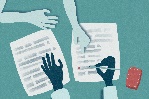 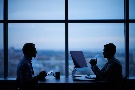 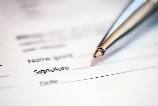